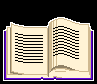 Обобщающий тест
по русскому языку
4 класс
4четверть

Белеенко е.И.
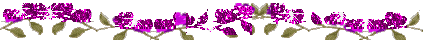 1.В   каком   слове   букв   больше,   чем   звуков?
Чашка
Пять
Юля
Чайка
2.В    каком    слове    произносятся    только    твёрдые    согласные   звуки?
Пение
Прямо
Вагон
Колесо
3.В   каком   слове   отсутствует   приставка?
Подорожник
Подарок
Полочка
Поход
4.Какое    слово    не    является    однокоренным    к    слову сказка?
Сказочка
Сказочник
Сказки
Сказочный
5.При    написании    какого    слова    нужно    использовать  правило:   «Безударную   гласную   в   корне   проверяйте ударением».
п..белка
г..зета
молод..сть
л..нивый
6.В каком слове на месте пропуска не надо писать букву т?
 влас..ный
лес..ница
чудес..ный
хрус..нула
7.В    каком    словосочетании    на    месте    пропуска    надо писать   окончание   и?

встретились  на вокзал..
играли на площадк..
мечтал о поездк..
подъехали  к площад..
8.Укажи   слово,   в   котором   пропущен   мягкий   знак   (ь).

багаж..
ноч..ной
в..ехал
молодёж..
9.В   окончании   какого   имени   прилагательного   на   месте   пропуска   пишется   буква   и?

на горяч..м песке
по свеж..й  траве
зимн..м лесом
в дальн..ю поездку
10.В каком варианте ответа верно указаны главные члены предложения? 
Смолистые  шишки  украшают вершины  елей.

смолистые  шишки
шишки украшают
вершины украшают
вершины елей
11.Укажи   слова,   близкие   по   значению   (синонимы).

ночь,  звёзды
подземный,  подводный
река,  рыба
жара, зной
12.Запиши    цифры,    на    месте    которых   должны    стоять запятые   в   предложении.
Охотники   отвязали(1)   лодку(2)   уложили   в   неё рюкзак (З)  оттолкнулись(4)  от берега(5)  и  поплыли.
     1,2,3,4
     1,2,3,4,5
     2,3
     2,3,4,5
13.В   каких   словосочетаниях   на   месте   пропуска   в словах   надо   писать   окончание   -е?

1.ошибки  в  тетрад..
2.на краю деревн..
3.скакал  на лошадк..
4.ехал  на  лошад..
14.Укажи   слово,    в   которых   пропущен   разделительный твёрдый   знак   (ъ).

1.в..юга
2.товарищ..
3.с..едобный
4.ш..ют
15.Укажи    цифры,    на    месте    которых    в    предложении должны   стоять   запятые.

Под   корнями   старого   дуба(1)   была маленькая норка(2)  а  в  норке(З)  спал  ёжик.

1.     1,2,3
2.      1,3
3.      1,2
 4.      2
Проверь себя
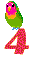 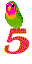